РІЧКИ ТА РІЧКОВІ БАСЕЙНИ. МОРФОЛОГІЯ ТА МОРФОМЕТРІЯ РІЧКОВОГО БАСЕЙНУ
1.	Основні поняття
2.	Вододіли. Басейн річки. Водозбір
3.	Фізико-географічні характеристики річкових басейнів
4.	Річкова долина і русло річки
5.	Повздовжній та поперечний профіль річки
Річка - водний потік (водотік), що протікає в природному руслі і живиться водами поверхневого та підземного стоку свого басейну. До річок відносять лише постійні і відносно великі водотоки з площею басейну не менше 50 км2.
За розміром, водні потоки поділяються на:
- „великі” – площа басейну > 50 000 км²; довжина (понад 1000 км);
- „середні” - площа басейну - (2000-50 000 км²); довжина -  (200-1000 км);
- „малі” - площа басейну - < 2000 км²(3000 км²); довжина  -  (до 200 км);
- „струмки” - площа басейну - до 50 км²; довжина  -   (менше 10 км).
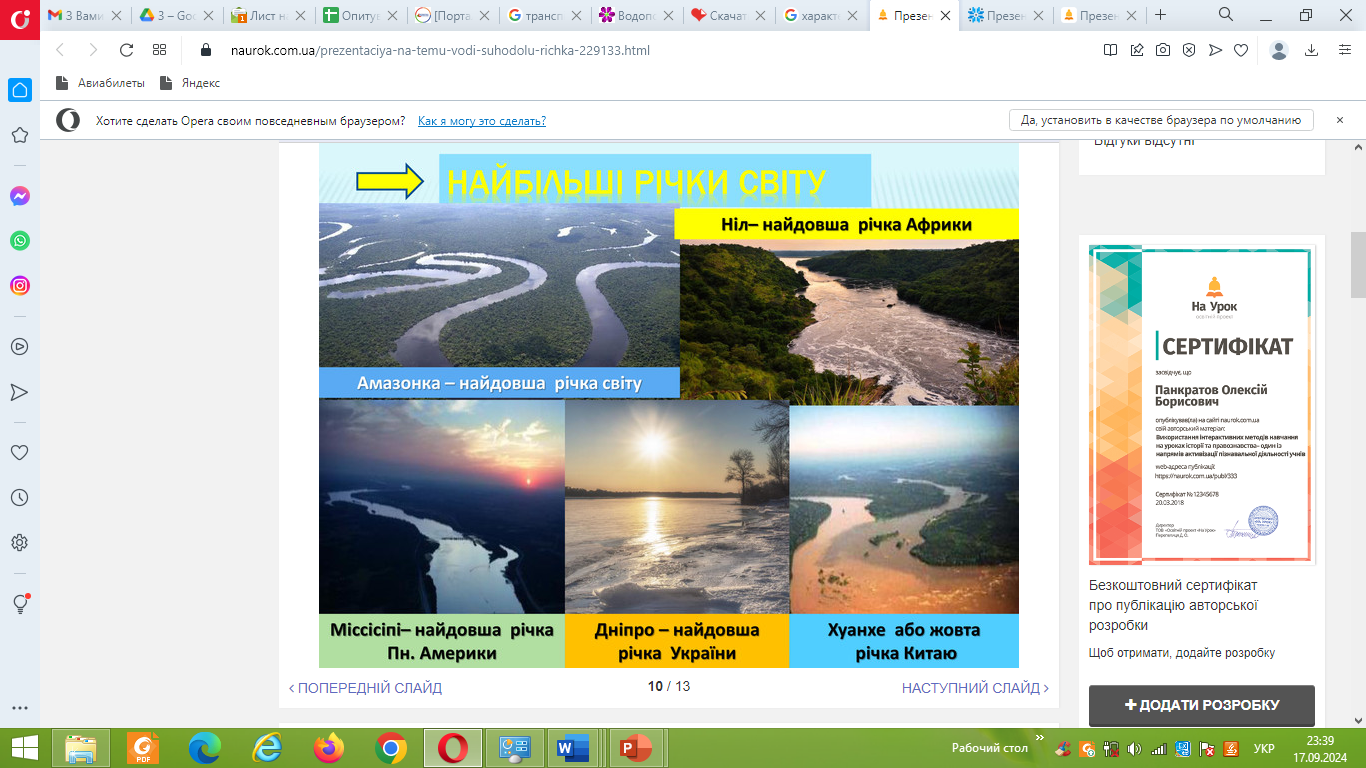 Річки можуть впадати в океани, моря або озера. 
Річка, що впадає в один з таких водних об'єктів, називається головною, а річки, які впадають в неї – притоками. 
Сукупність усіх річок, котрі скидають свої води через головну річку в океан, море чи озеро, називається річковою системою або річковою сіткою.
Річки, озера, болота, яри певної території складають гідрографічну сітку цієї території. 

Отже, річкова сітка є частиною гідрографічної сітки.
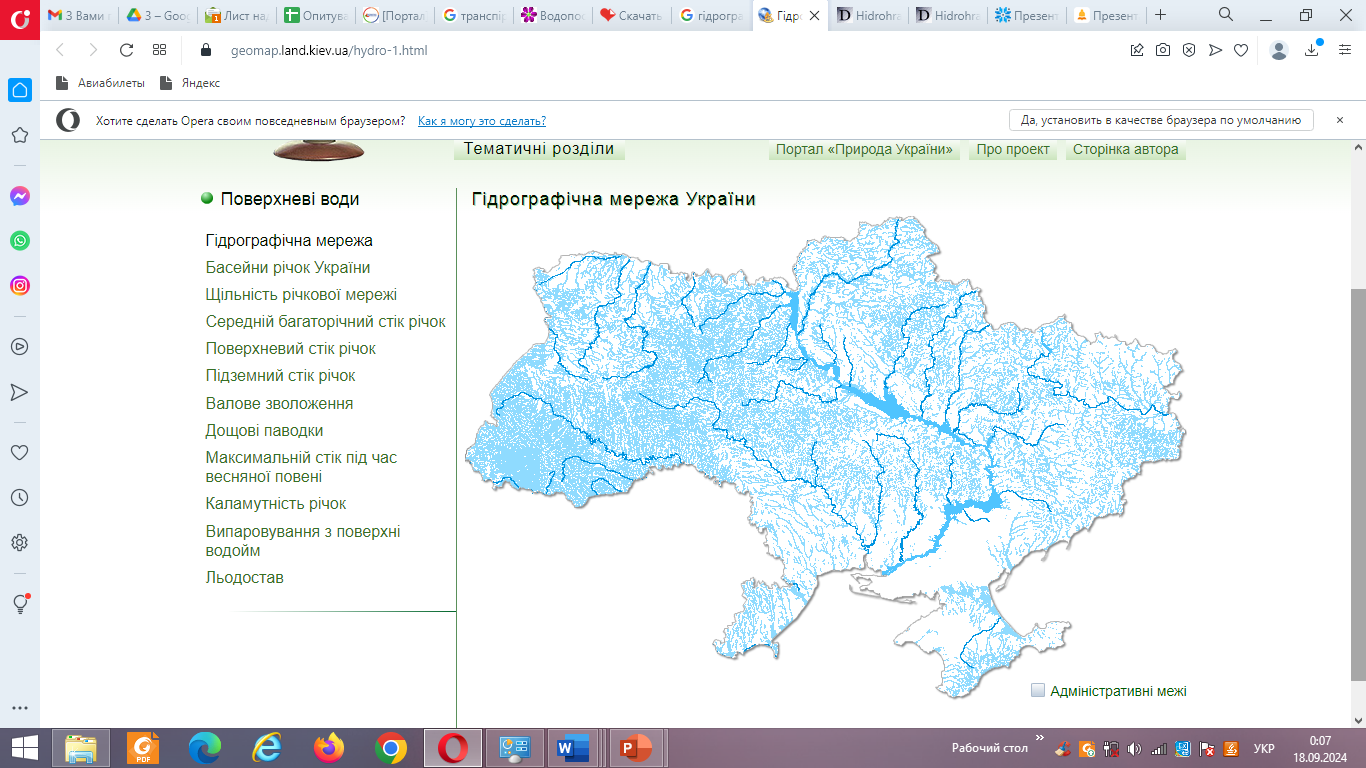 На території України виділяють 9 основних річкових систем. 
Найбільші  з них: Дніпро, Дунай, Дністер, Південний Буг, Сіверський Дінець.
Річкова система характеризується: 

довжиною річок, 
їх звивистістю (покрученістю) 
 густотою річкової сітки.
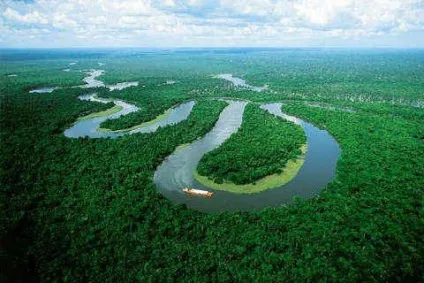 Зви́вистість річо́к — зміна лівих і правих поворотів русла річки. Вимірюється коефіцієнтом звивистості, що підраховується як відношення довжини всієї річки до прямої лінії, що з'єднує витік і гирло.Коефіцієнт звивистості річки визначається за формулою:К = L / l,де L — довжина річки; l — найкоротша відстань між витоком і гирлом.
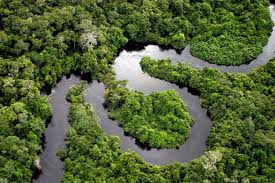 Густота́ річково́ї сі́тки — показник розгалуженості річкової сітки. Виражається відношенням суми довжини (у кілометрах) усіх поверхневих водотоків даного басейну або даної території до площі (у квадратних кілометрах) цього ж басейну чи території.
Для території України густота річкової сітки пересічно становить 0,25 км/км². Найгустіша вона в Українських Карпатах, зокрема в басейні річок Черемош і Тиса — до 2—2,5 км/км². У Кримських горах — 0,7 км/км², на Донецькій височині — 0,5 км/км².
У басейнах великих річок на окремих ділянках густота річкової сітки неоднакова. Так на правобережжі Дністра цей показник перевищує 1 км/км², на лівобережжі пересічно становить 0,5 км/км². Переважно на більшій частині України густина річкової сітки змінюється в межах 0,2—0,4 км/км². Мінімальне значення (від 0,09 до 0,2 км/км²) цей показник має в межиріччі Дністра і Південного Бугу, на лівобережжі Сіверського Дінця, на Приазовській височині, у верхній частині басейну Остра, Трубежа, Супою. Між Дніпром і Сивашем поверхневий стік відсутній.
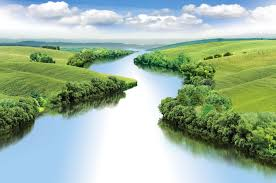 Головна річка зі всіма її притоками утворює річкову систему, яка характеризується густотою річкової мережі. Поверхня суходолу, з якої річкова система збирає свої води, називається водозбором, або басейном річки.
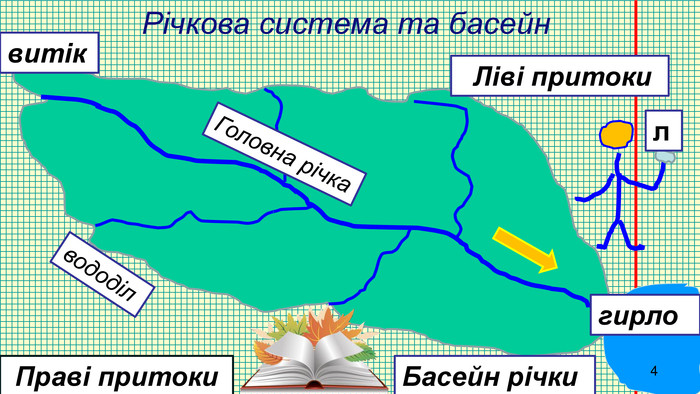 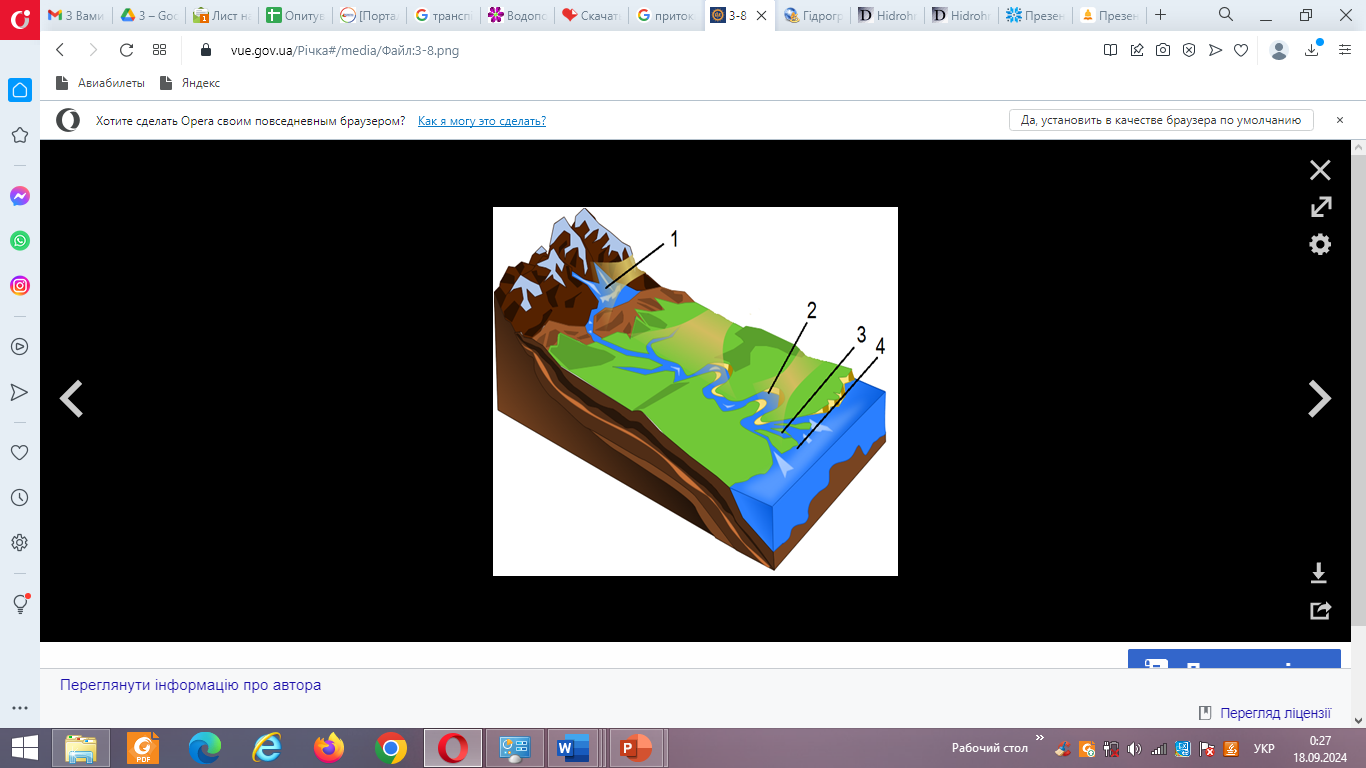 Схема річки: 
1 – витік, 2 – меандр,3 – дельта, 4 – гирло
За порядком притоків: річкові притоки бувають різних порядків (класів): річки, що впадають безпосередньо в головну річку – це притоки першого порядку; річки, що впадають в притоки першого порядку, – це притоки другого порядку тощо.
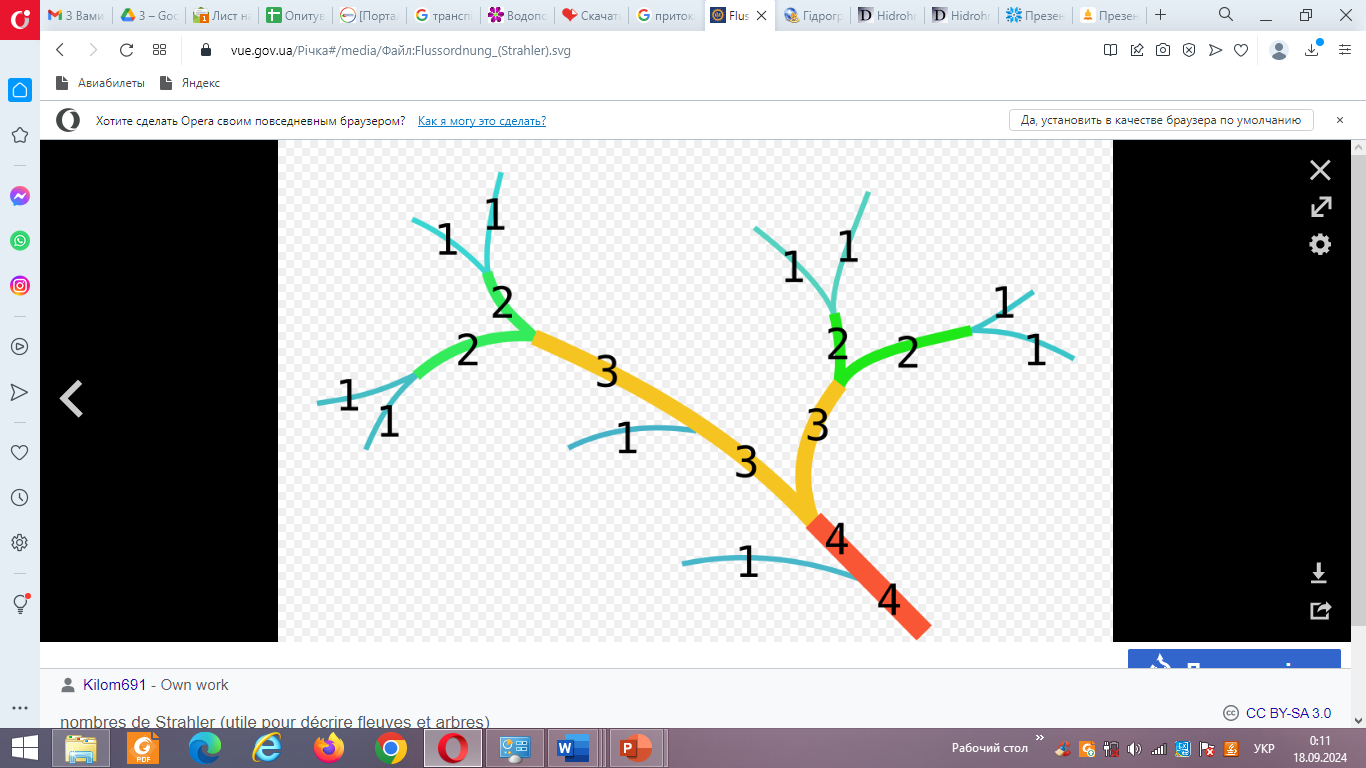 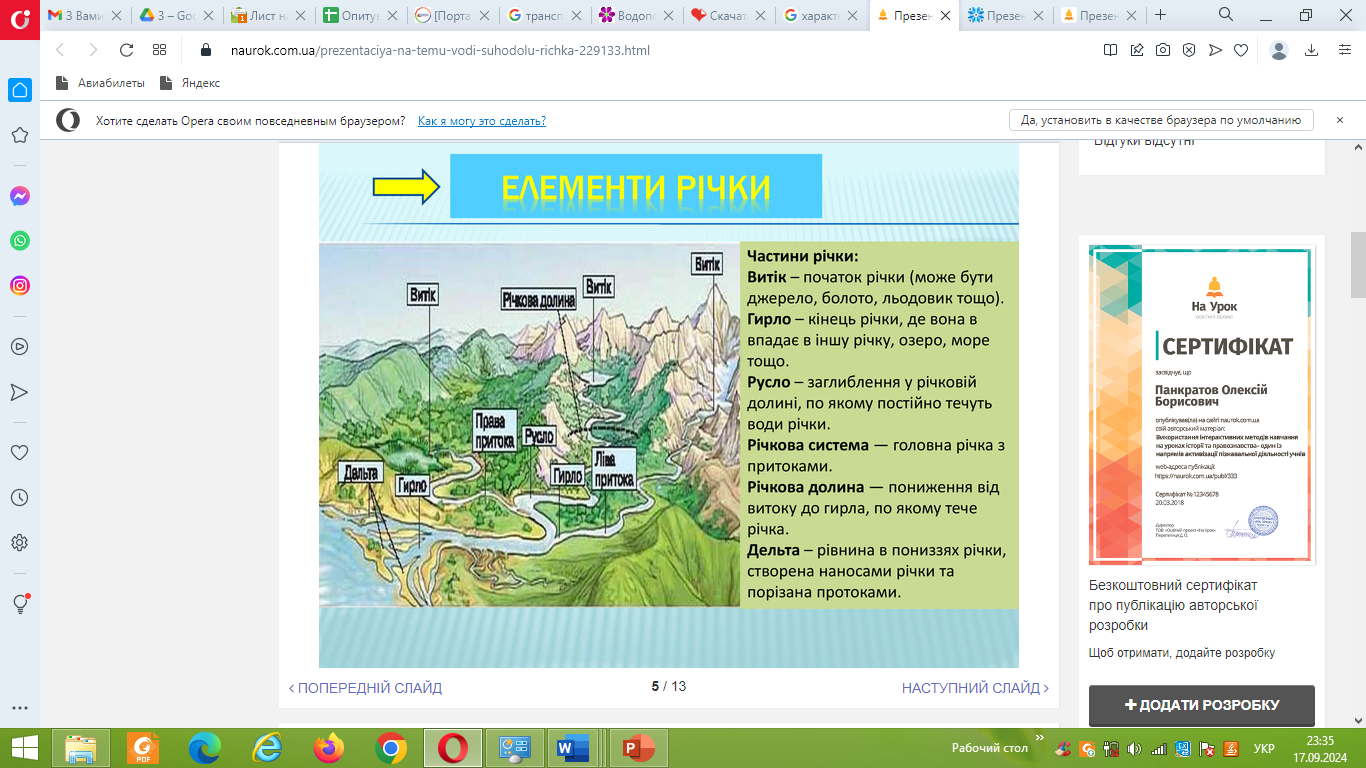 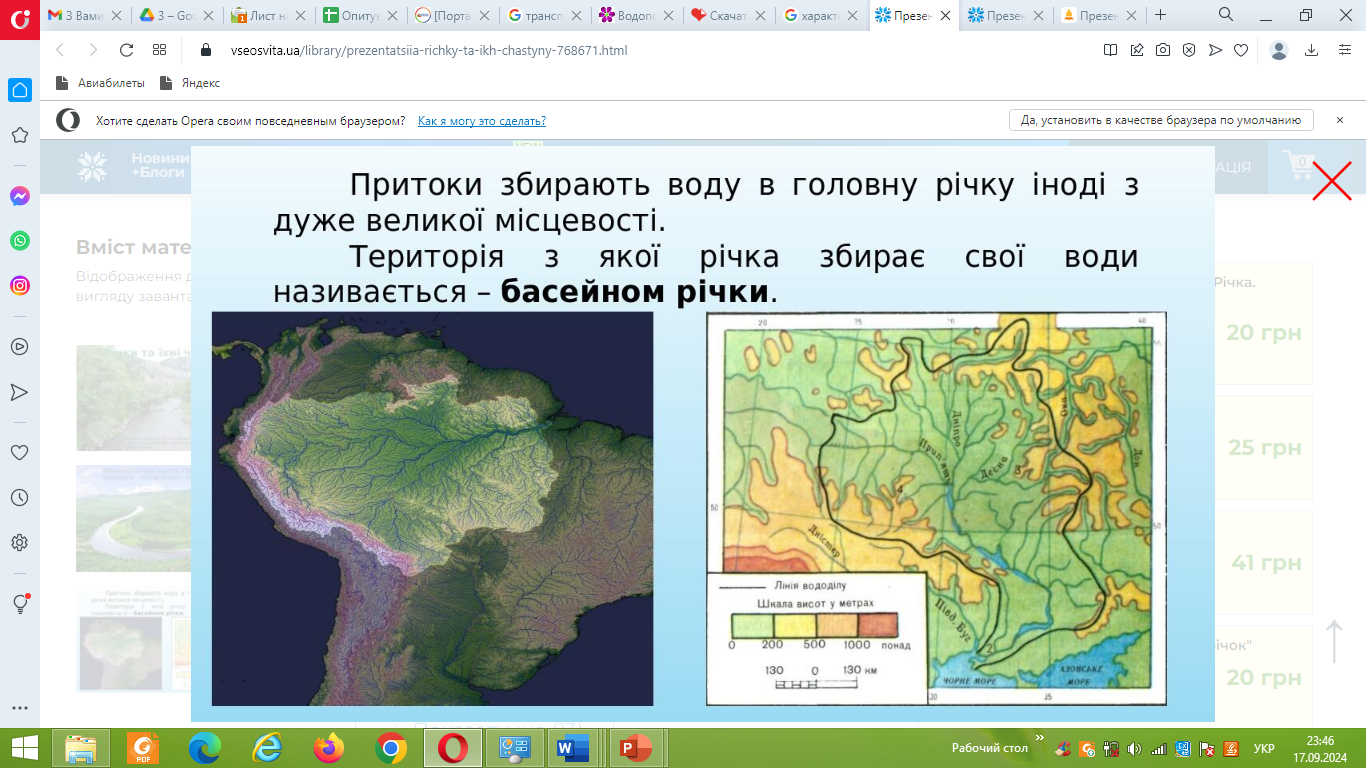 Класифікація річок за рельєфом місцевості, якою вони протікають
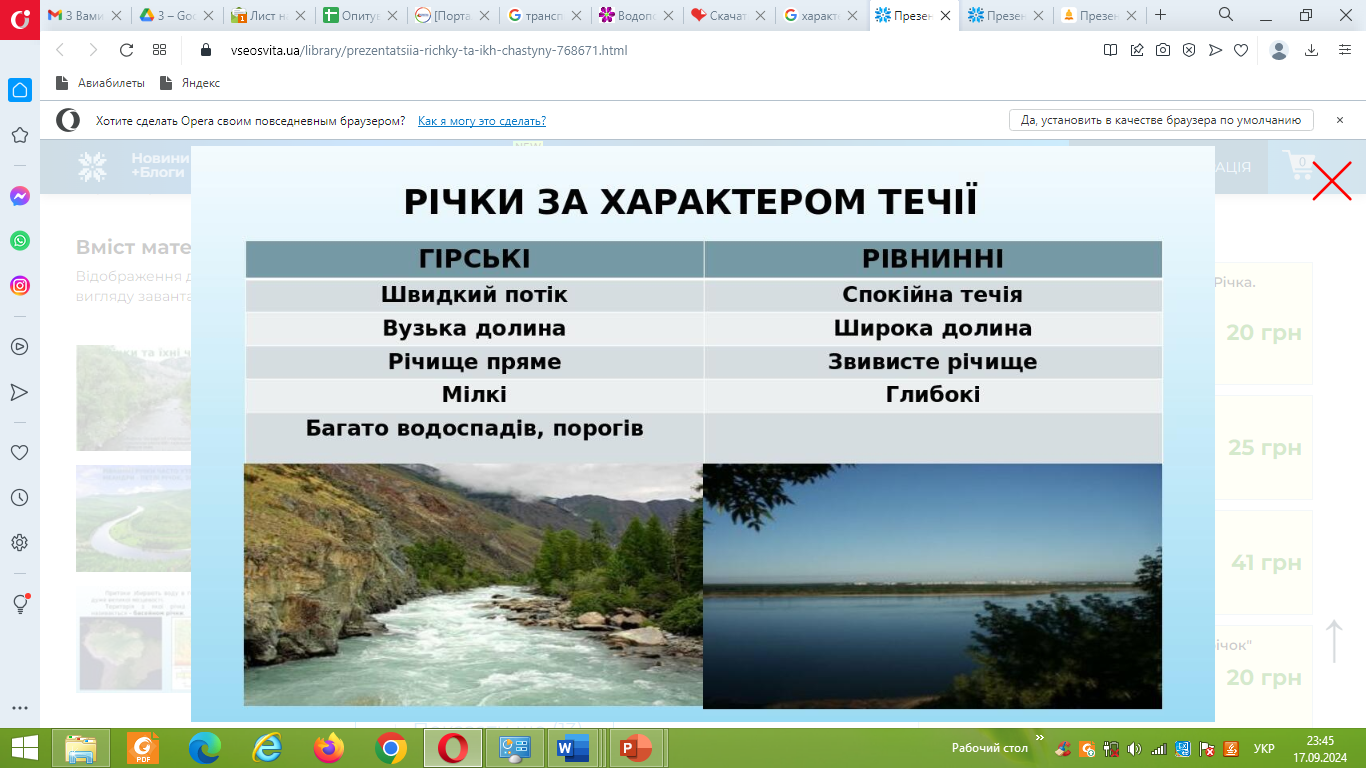 Фази водного режиму

У водному режимі річок упродовж року виділяють періоди: межень, повінь, паводок.
Повінь — високий і тривалий підйом рівня води в річці, який супроводжується затопленням заплави. Спостерігається щороку в один і той же сезон. Під час повені річки мають найбільшу водність, на цей період припадає найбільша частина стоку за рік. У помірних широтах повінь зумовлена весняним таненням снігового покриву, накопиченого взимку. На річках, що мають живлення з гірських льодовиків, повінь настає влітку, під час танення льодовиків.
Межень — найнижчий рівень води в річці. Під час межені витрата води в річці незначна, головне джерело живлення — підземні води. В помірних широтах буває літня й зимова межені.
Паводок — швидке, але короткочасне підняття рівня води в річці. На відміну від повені паводки виникають нерегулярно, зазвичай через інтенсивні дощі.
Наводнення — затоплення місцевості в результаті підйому рівня води в річках в результаті інтенсивних дощів, бурхливого танення снігу, вітрового нагону води в морських гирлах річок, яке завдає матеріальної шкоди і може призводити до загибелі людей. Можливе в будь-яку пору року. Характеризуються значним підйомом рівня води і відсутністю періодичності. Для захисту від наводнень будують дамби.
Діаграма, що показує три напрямки річкової ерозії: поздовжній, поперечний і вертикальний
Річкова ерозія
Річки є однією з могутніх екзогенних (зовнішніх) сил Землі. На земній поверхні річки виконують три види роботи: руйнування, перенесення та відкладення гірських порід. Руйнівна робота річок називається річковою ерозією. У ході цієї діяльності річка розмиває, розширює й поглиблює річкову долину. Процес ерозії узалежнений від нахилу поверхні, по якій тече річка: чим більший нахил поверхні, тим швидше йде процес ерозії. Тому гірські річки мають глибокі та вузькі річкові долини, а рівнинні (де похил менший) — неглибокі річкові долини.
По всій течії річки відбувається перенесення твердих частинок, які відкладаються на завороті річок, а в окремих річках — у гирлі, утворюючи дельту річкову. Протилежністю дельті є естуарій — однорукавне, лійкоподібне гирло річки, що розширюється в бік моря.
Тверді речовини становлять значну частину водного потоку. Весь твердий матеріал, що переносить річка, називається твердим стоком. Від об'єму твердого стоку залежить мутність води.
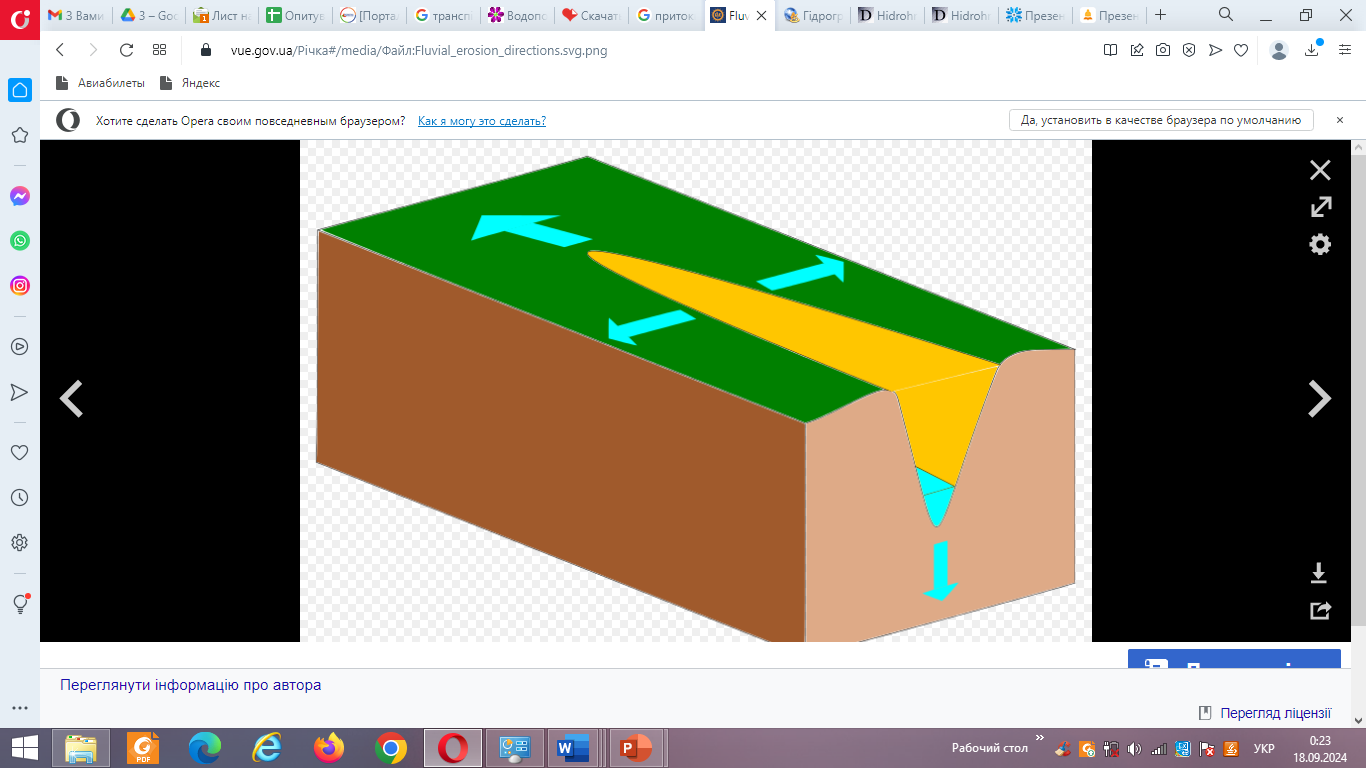 Річки використовують:
як джерело води питної;
як засіб розмежування територій між країнами — з одного боку, як територія співпраці сусідніх країн — з іншого (транскордонні річки);
як джерело відновлюваної енергії (в давнину — водяні млини, пізніше — ГЕС, ГАЕС);
як джерело добування їжі (рибальство);
для транспортних цілей;
для зрошення сільськогосподарських угідь;
рекреації.
Береги річок з найдавніших часів використовуються як місця розселення людини і як засіб позбавлення від стічних вод та відходів.
Управління річками — це здійснення заходів з метою захисту від руйнівної діяльності річок та їх використання для потреб людини. Для цього споруджують гідротехнічні споруди: греблі (для управління потоком, зберігання води або отримання енергії); дамби (для запобігання затопленню заплави під час паводків); канали (для з'єднання річок, перекидання води або навігації). Також здійснюють регулювання русла річки з метою поліпшення навігації або його спрямлення для збільшення витрати води.

Управління річками — безперервна діяльність, адже з часом канали замулюються, шлюзові механізми зношуються, у греблях і дамбах утворюються тріщини, які призводять до руйнації. Все частіше управління річками направлене на збереження довкілля, оскільки це має вирішальне значення для збереження біорізноманіття регіонів і світу в цілому. З’явилося поняття ревіталізації річок — відновлення водотоків або ж певних їхніх ділянок на рівні періоду часу існування річки, що передував індустріальному освоєнню регіону.